Jacobian Iterative Method -  Velocity Propagation (Method No. 2)Part 2 – Reference Frame
Instructor: Jacob Rosen 
Advanced Robotic -  Department of Mechanical & Aerospace Engineering - UCLA
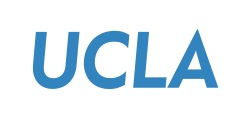 Jacobian Matrix - Derivation Methods
Explicit Method
Iterative Methods 
Recursive Equations
Differentiation the 
Forward Kinematics Eqs. 
(Method 1)
Velocity
Propagation – 
Base to EE 
(Method 2)
Force/Torque
Propagation – 
EE to Base
(Method 3)
Jacobian Matrix
Instructor: Jacob Rosen 
Advanced Robotic -  Department of Mechanical & Aerospace Engineering - UCLA
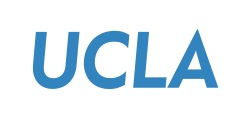 Jacobian: Velocity propagation
Instructor: Jacob Rosen 
Advanced Robotic -  Department of Mechanical & Aerospace Engineering - UCLA
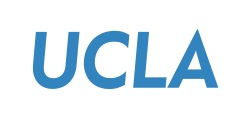 Angular and Linear Velocities - 3R Robot - Example
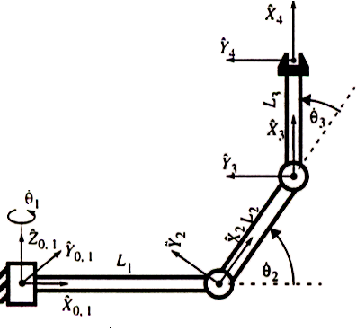 Instructor: Jacob Rosen 
Advanced Robotic -  Department of Mechanical & Aerospace Engineering - UCLA
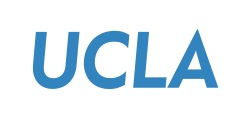 Jacobian Expression Frame of Reference
Frame Notation
Instructor: Jacob Rosen 
Advanced Robotic -  Department of Mechanical & Aerospace Engineering - UCLA
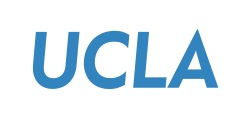 Jacobian: Velocity propagation
The recursive expressions for the adjacent joint linear and angular velocities defines the Jacobian in the end effector frame {N}



This equation can be expanded to:
Instructor: Jacob Rosen 
Advanced Robotic -  Department of Mechanical & Aerospace Engineering - UCLA
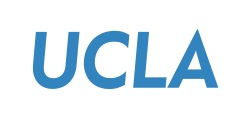 Jacobian - 3R - Example
The linear angular velocities of the end effector (N=4)
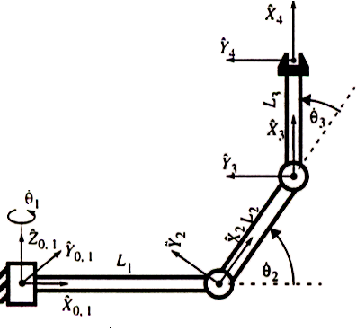 Instructor: Jacob Rosen 
Advanced Robotic -  Department of Mechanical & Aerospace Engineering - UCLA
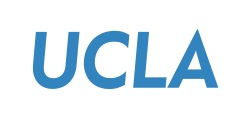 Jacobian - 3R - Example
Instructor: Jacob Rosen 
Advanced Robotic -  Department of Mechanical & Aerospace Engineering - UCLA
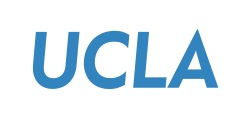 Jacobian - 3R - Example
The equations for           and          are always a linear combination of the joint velocities, so they can always be used to find the 6xN Jacobian matrix (           ) for any robot manipulator.
Note that the Jacobian matrix is expressed in frame {4} 
Problems
Dimensions of the Jacobian (Example:  Current 6x3 reduce to 3x3 )
Frame of Reference / Representation (Example: Frame 4 – Move to Frame 0)
Instructor: Jacob Rosen 
Advanced Robotic -  Department of Mechanical & Aerospace Engineering - UCLA
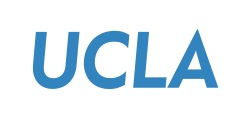 Jacobian Expression Frame of Reference / Representation
Instructor: Jacob Rosen 
Advanced Robotic -  Department of Mechanical & Aerospace Engineering - UCLA
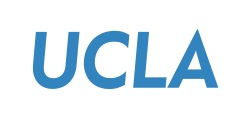 Jacobian: Frame of Representation
Using the velocity propagation method we expressed the relationship between the velocity of the robot end effector measured relative to the robot base frame {0} and expressed in the end effector frame {N}.  




Occasionally, it may be desirable to express (represent) the end effector velocities in another frame (e.g. frame {0}, in which case we will need a method to provide the transformation.
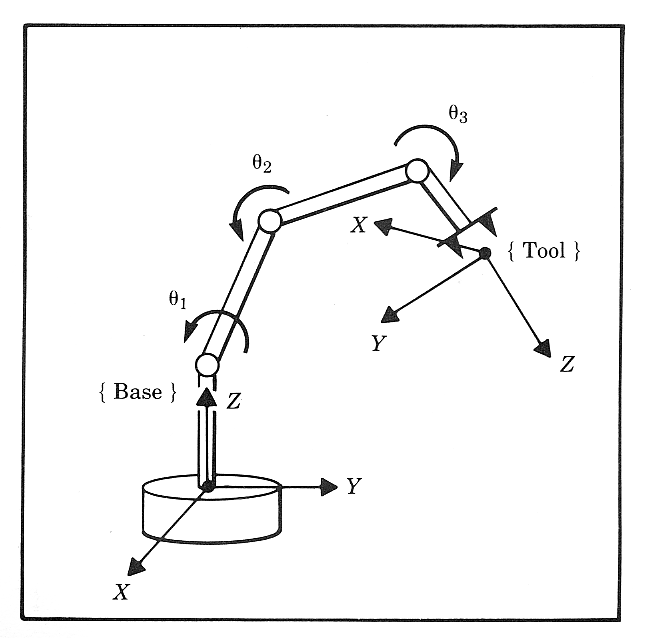 Instructor: Jacob Rosen 
Advanced Robotic -  Department of Mechanical & Aerospace Engineering - UCLA
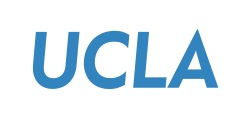 Jacobian: Frame of Representation
There are two methods to change the references frame (frame of representation) of the Jacobian Matrix

Method 1 (Before The Jacobian Matrix Is Formulated) 
Transforming the linear and angular velocities to the new frame prior to formulating the Jabobian matrix.

Method 2 (Before The Jacobian Matrix Is Formulated)  
Transforming the Jacobian matrix from it existing frame to the new frame after it was formulated.
Instructor: Jacob Rosen 
Advanced Robotic -  Department of Mechanical & Aerospace Engineering - UCLA
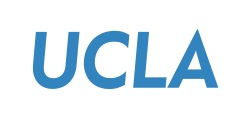 Jacobian Expression Frame of Reference
Method No. 1
Transform the Velocity Vectors
Instructor: Jacob Rosen 
Advanced Robotic -  Department of Mechanical & Aerospace Engineering - UCLA
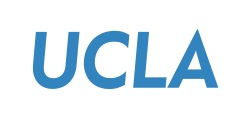 Jacobian: Frame of Representation – Method 1
Consider the velocities in a different frame {B}





We may use the rotation matrix to find the velocities in frame {A}:
Instructor: Jacob Rosen 
Advanced Robotic -  Department of Mechanical & Aerospace Engineering - UCLA
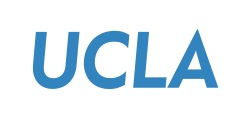 Jacobian: Frame of Representation – Method 1
Example: Analyzing a 6 DOF manipulator while utilizing velocity propagation method results in an expressing the end effector (frame 6) linear and angular velocities. 



Using the forward kinematics formulation the rotation matrix from frame 0 to frame 6 can be defined as    






The linear and angular velocities can than be expressed in frame 0 prior to extracting the Jacobian in frame 0
Instructor: Jacob Rosen 
Advanced Robotic -  Department of Mechanical & Aerospace Engineering - UCLA
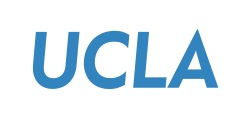 Jacobian Expression Frame of Reference
Method No. 2
Transform the Jacobian Matrix
Instructor: Jacob Rosen 
Advanced Robotic -  Department of Mechanical & Aerospace Engineering - UCLA
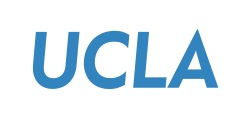 Jacobian: Frame of Representation – Method 2
It is possible to define a Jacobian transformation matrix            that can transform the Jacobian from frame B to frame A 




The Jacobian rotation matrix           is given by
Instructor: Jacob Rosen 
Advanced Robotic -  Department of Mechanical & Aerospace Engineering - UCLA
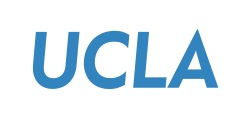 Jacobian: Frame of Representation
or equivalently,
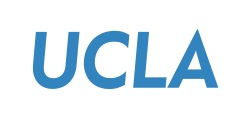 Instructor: Jacob Rosen 
Advanced Robotic - MAE 263B - Department of Mechanical & Aerospace Engineering - UCLA
Jacobian: Frame of Representation - 3R Example
The rotation matrix (       )  can be calculated base on the direct kinematics given by
Instructor: Jacob Rosen 
Advanced Robotic -  Department of Mechanical & Aerospace Engineering - UCLA
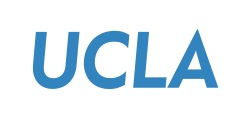 Jacobian Methods of Derivation & the Corresponding Reference Frame   – Summary
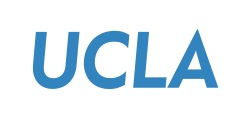 Instructor: Jacob Rosen 
Advanced Robotic - MAE 263B - Department of Mechanical & Aerospace Engineering - UCLA
Dimension of the Jacobian Expression
Dimension Reduction
Instructor: Jacob Rosen 
Advanced Robotic -  Department of Mechanical & Aerospace Engineering - UCLA
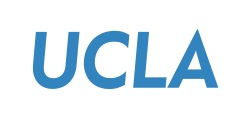 Inverse Jacobian - Reduced Jacobian
Problem 
When the number of joints (N) is less than 6, the manipulator does not have the necessary degrees of freedom to achieve independent control of all six velocities components.  








Solution
We can reduce the number of rows in the original Jacobian to describe a reduced Cartesian vector.
Instructor: Jacob Rosen 
Advanced Robotic -  Department of Mechanical & Aerospace Engineering - UCLA
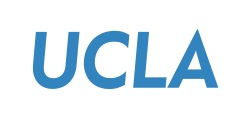 Jacobian: Reduced Jacobian - 3R Example
Matrix Reduction - Option 1











Column of zeroes
The determinate is equal to zero
Only two out of the three variables can be independently specified
Instructor: Jacob Rosen 
Advanced Robotic -  Department of Mechanical & Aerospace Engineering - UCLA
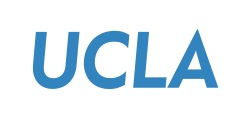 Jacobian: Reduced Jacobian - 3R Example
Matrix Reduction - Option 2











Two columns of zeroes
The determinate is equal to zero
Only one out of the three variables can be independently specified
Instructor: Jacob Rosen 
Advanced Robotic -  Department of Mechanical & Aerospace Engineering - UCLA
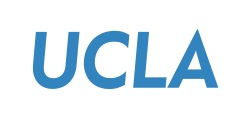 Jacobian: Reduced Jacobian - 3R Example
Matrix Reduction - Option 3











The resulting reduced Jacobian will be square (the number of independent rows in the Jacobian are equal to the number of unknown variables) and can be inverted unless in a singular configuration.
Instructor: Jacob Rosen 
Advanced Robotic -  Department of Mechanical & Aerospace Engineering - UCLA
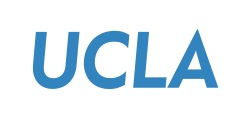 Jacobian: Singular Configuration - 3R Example
Instructor: Jacob Rosen 
Advanced Robotic -  Department of Mechanical & Aerospace Engineering - UCLA
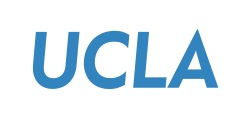